Motion Control System
Prof. Dr. Cesar da Costa 
E-mail: ccosta@ifsp.edu.br
Site: www.professorcesarcosta.com.br
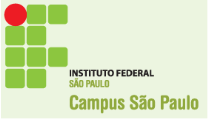 Conceitos Básicos de Motion Control
O crescente aumento do uso de servo acionamentos e inversores de freqüência em máquinas de processos dedicados, fizeram surgir os controladores de movimentos, agregando características de controladores numéricos computadorizados (CNC´s) com as mesmas funções e a facilidade de programação de um controlador lógico programável (CLP).
Conceitos Básicos de Motion Control
Como o nome sugere, Motion Control é uma tecnologia para controle de movimento. Uma combinação de softwares e hardwares que resulta em um sistema em que máquinas e motores industriais têm seus movimentos programados e controlados eletronicamente.
Conceitos Básicos de Motion Control
Controlador de Movimento: são controladores habilitados para controlar velocidade e posição de um ou mais eixos, individualmente ou em movimentos coordenados. 

Os Servo motores que atuam sob estes controladores são acionados por servo amplificadores, que atuam em malha fechada garantindo valores corretos de posições e velocidades.
Conceitos Básicos de Motion Control
Os controladores de movimentos são equipamentos desenvolvidos para automação de máquinas que necessitam de controle de posição, de trajetória, de velocidade ou torque. 

Possuem funções específicas para controle de servos acionamentos como posicionamentos simples, interpolação linear, interpolação circular, interpolação helicoidal, cames eletrônico, engrenagem eletrônica e outros
Conceitos Básicos de Motion Control
Servo Controladores/
Amplificadores
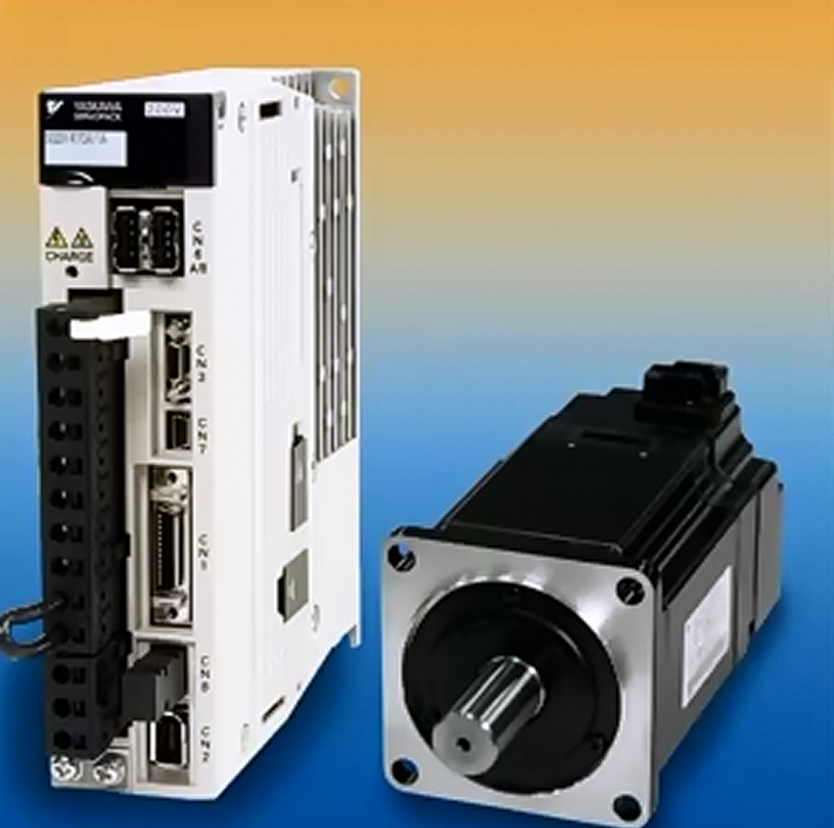 Servo motores
Instalação Típica de Motion Control
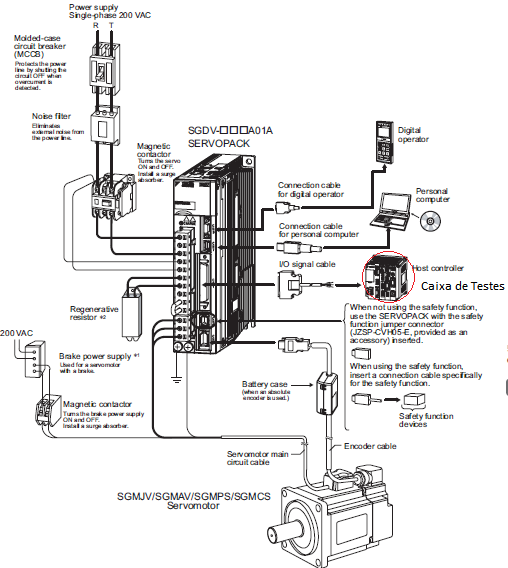 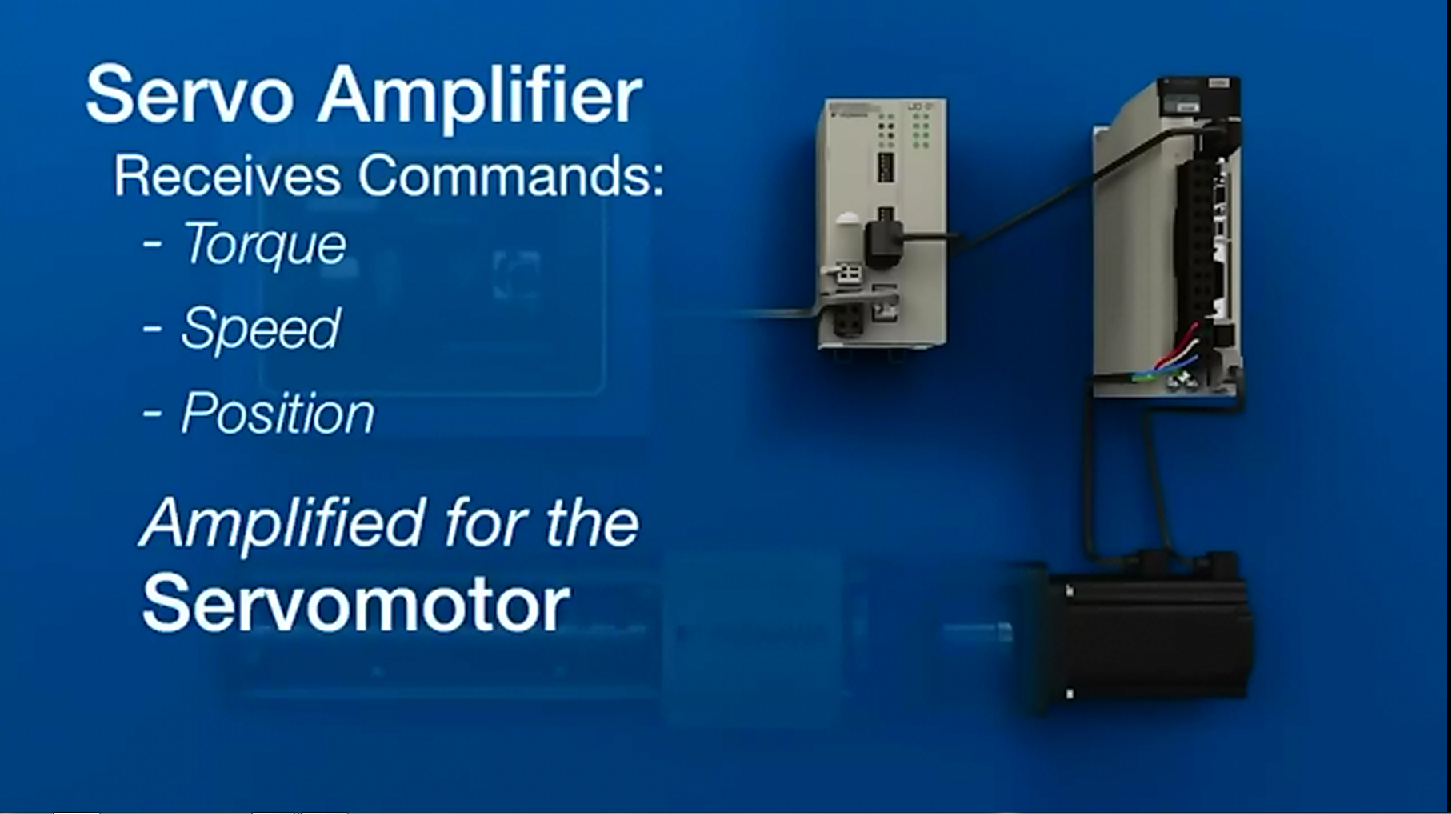 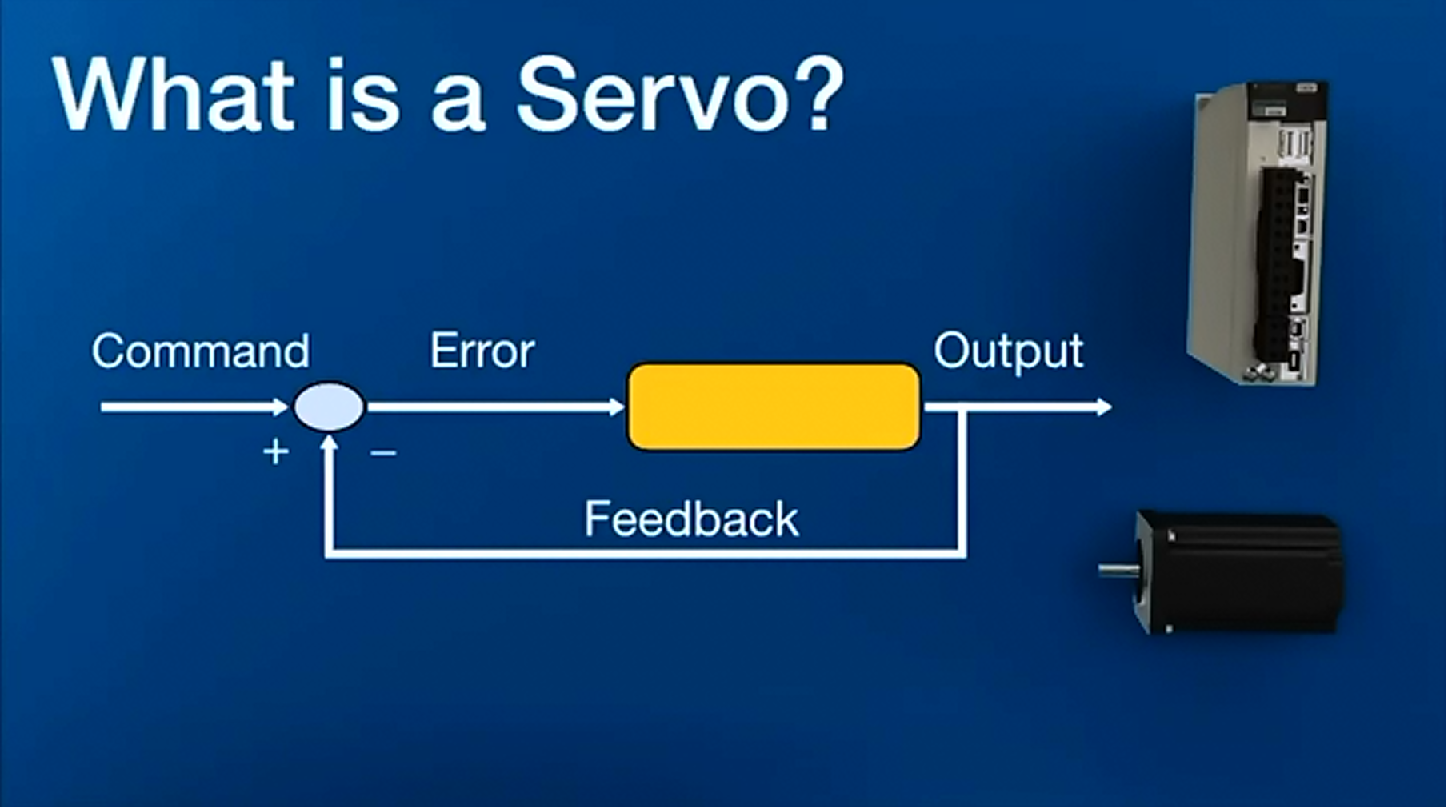 CONTROLE DE TORQUE
Permite o controle preciso do torque do servo motor independente da velocidade e posição do mesmo. 

O controle de torque é normalmente utilizado em aplicação onde a grandeza fundamental de controle é o torque e/ ou a força aplicada a carga. 

Podemos citar como exemplo as operações de rosqueamento de tampas como o de embalagens de dentifrício, potes, frascos, etc, onde o torque de aperto deve ser o suficiente para garantir o perfeito fechamento da embalagem.
CONTROLE DE VELOCIDADE
É uma das funções básicas de um controlador. O controle de velocidade é realizado em malha fechada por realimentação de um encoder ou gerador de pulsos. 

O controle em malha fechada proporciona alta precisão de controle mesmo com grandes variações de carga. 

É essencial no controle de “spindles” ou eixo árvores em tornos e/ou máquinas operatrizes, principalmente em operações de usinagens, onde um desvio de velocidade irá representar alteração no passo do filete, inutilizando a peça.
CONTROLE DE POSIÇÃO
Existem vários tipos de posicionamentos dependendo da função a ser realizada pela máquina. No caso de um posicionamento, o importante é levar o servo motor a posição solicitada com a máxima precisão.

O posicionamento pode ser:

Incremental;

Absoluto.
CONTROLE DE POSIÇÃO
No posicionamento incremental, o controlador de movimentos conta os pulsos do encoder incremental e controla o servo motor de forma a atingir a posição solicitada. 

No caso de perda de energia, a máquina deverá ser reiniciada a partir da posição zero, visto que o encoder incremental não memoriza a sua última posição.
CONTROLE DE POSIÇÃO
A maioria dos controladores possuem uma função específica denominada de “Home Position” ou busca da posição zero ou referenciamento, permitindo referenciar automaticamente a máquina. 


A função “Homing” normalmente utiliza o pulso “C” do encoder como referência de posição zero.
CONTROLE DE POSIÇÃO
No posicionamento absoluto é necessário a utilização do encoder absoluto o qual informa em tempo real sua posição, mesmo com queda de energia, não sendo necessário reiniciar ou referenciar a máquina.
[Speaker Notes: No posicionamento absoluto é necessário a utilização do encoder absoluto o qual informa em tempo real sua posição, mesmo com queda de energia, não sendo necessário reiniciar ou referenciar a máquin]
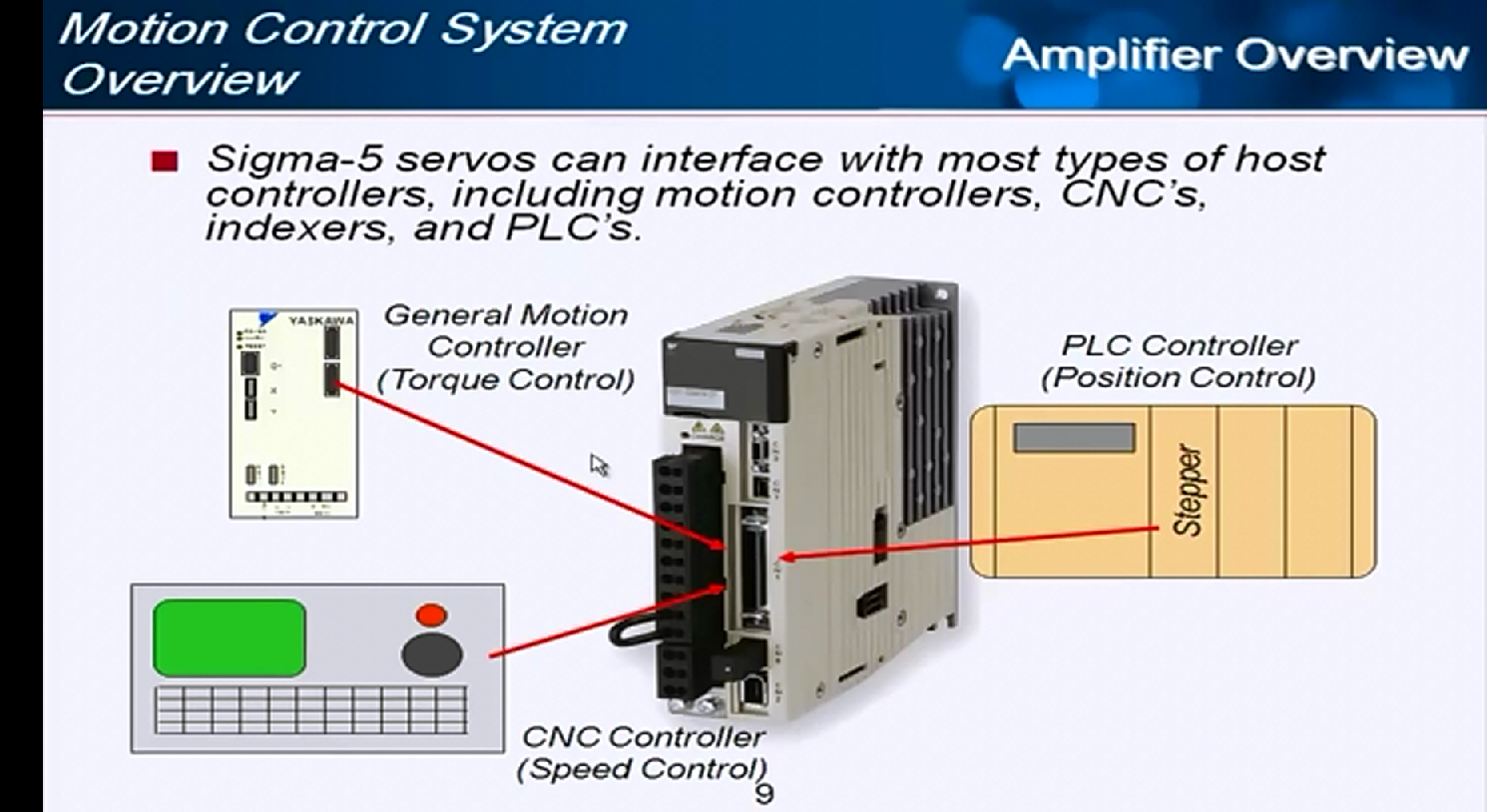 Constituicão Básica de um “Motion Control System”
A estrutura de um sistema servo-controlado de um mecanismo industrial, que compõem um eixo é formada pelo sistema mecânico que será acionado, o motor acionador que no caso é o servo motor, o controle do motor realizado via servo drive e o controlador de movimento que atua sobre cada eixo do conjunto.
Constituicão Básica de um “Motion Control System”
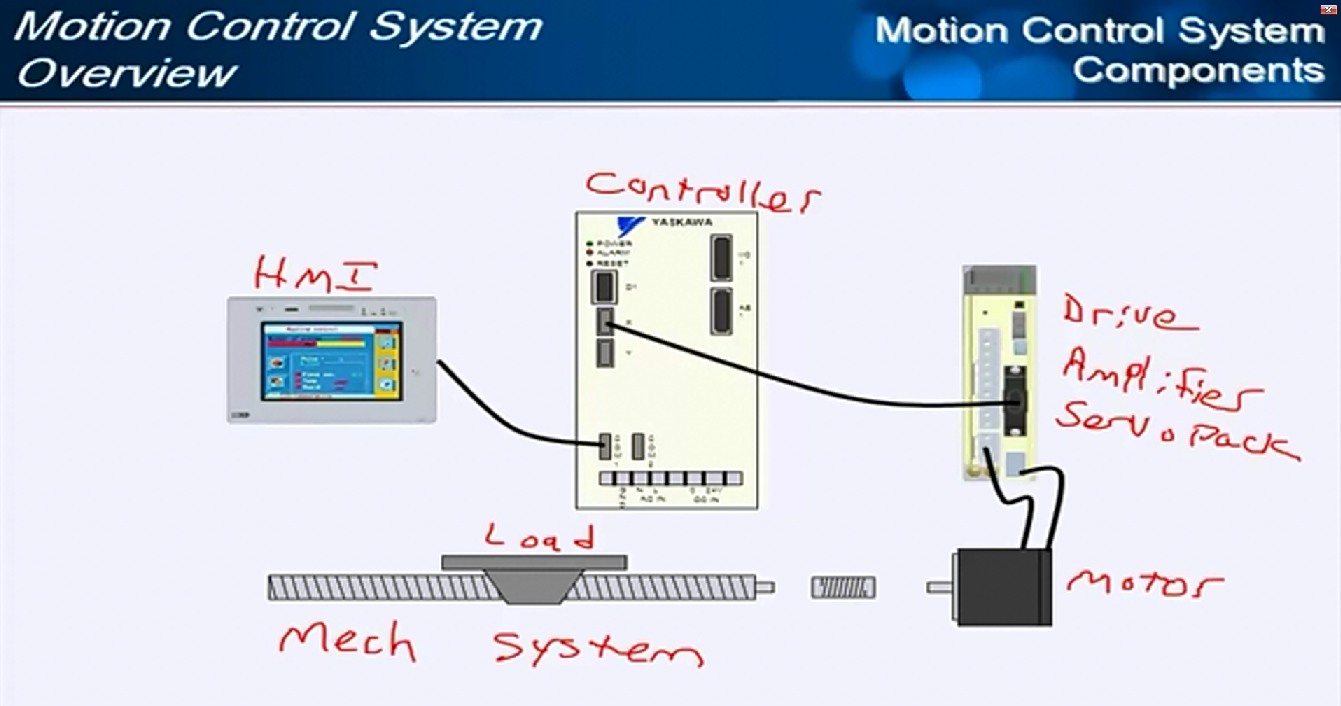 Constituicão Básica de um “Motion Control System”
Neste sistema o servo drive tem como partes integrantes o Controle de Posição, o Controle de Velocidade e o Controle de Torque, que em cascata acionam a estrutura de Potência, que normalmente é composta por uma ponte de transistores rápidos com dois transistores para cada fase do motor.
COMO ESSA TECNOLOGIA FUNCIONA?
Um sistema completo do controlador de movimento geralmente contém as seguintes partes: software, controlador, amplificador, servo motor, elementos mecânicos e dispositivo sensor.
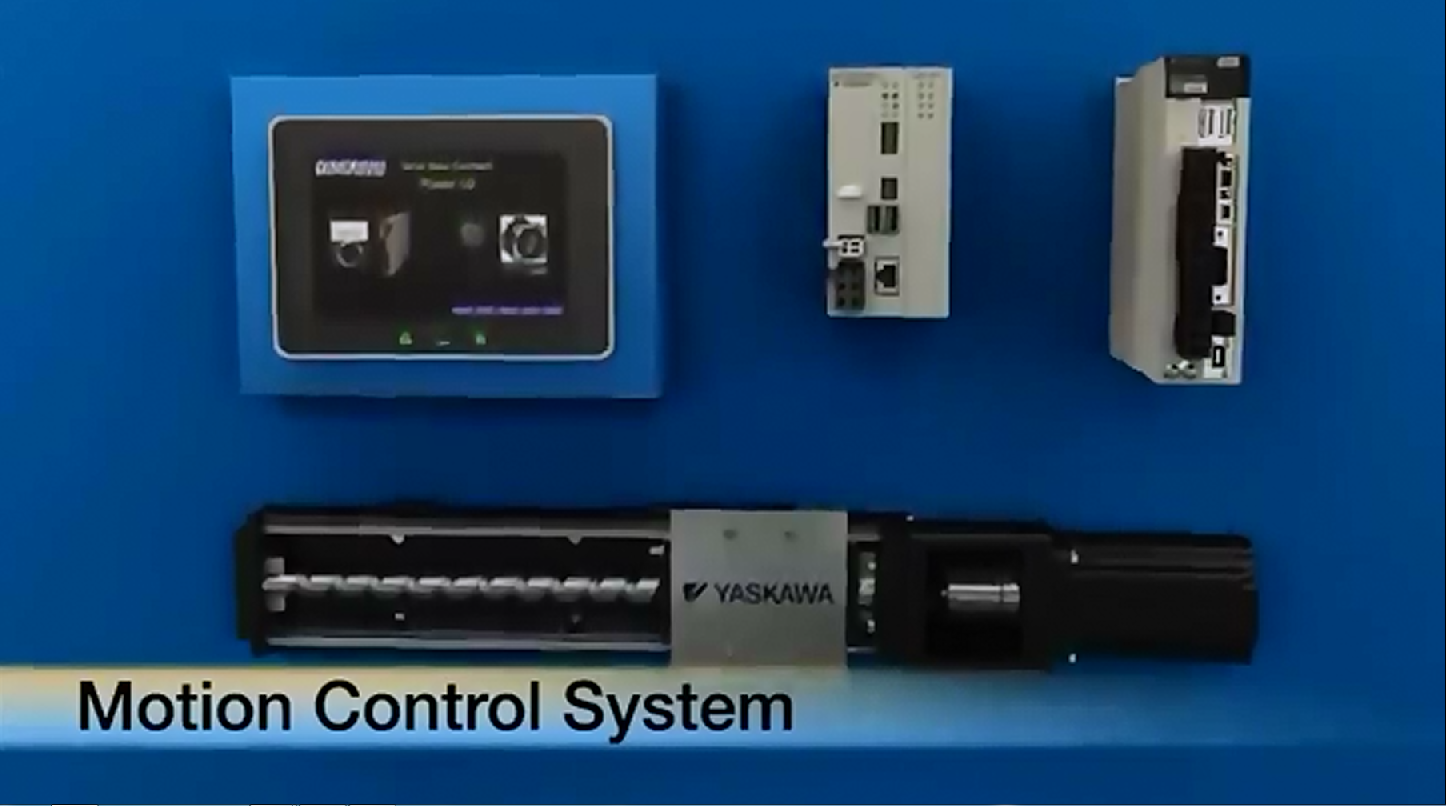 IHM
CPU
DRIVE
Sistema Mecânico
Carga
Encoder
Servo Motor
SOFTWARE
O software de aplicação é a principal interface dos operadores com as máquinas. Por meio dele, é possível controlar os perfis de controle de movimento e as posições desejadas do alvo.
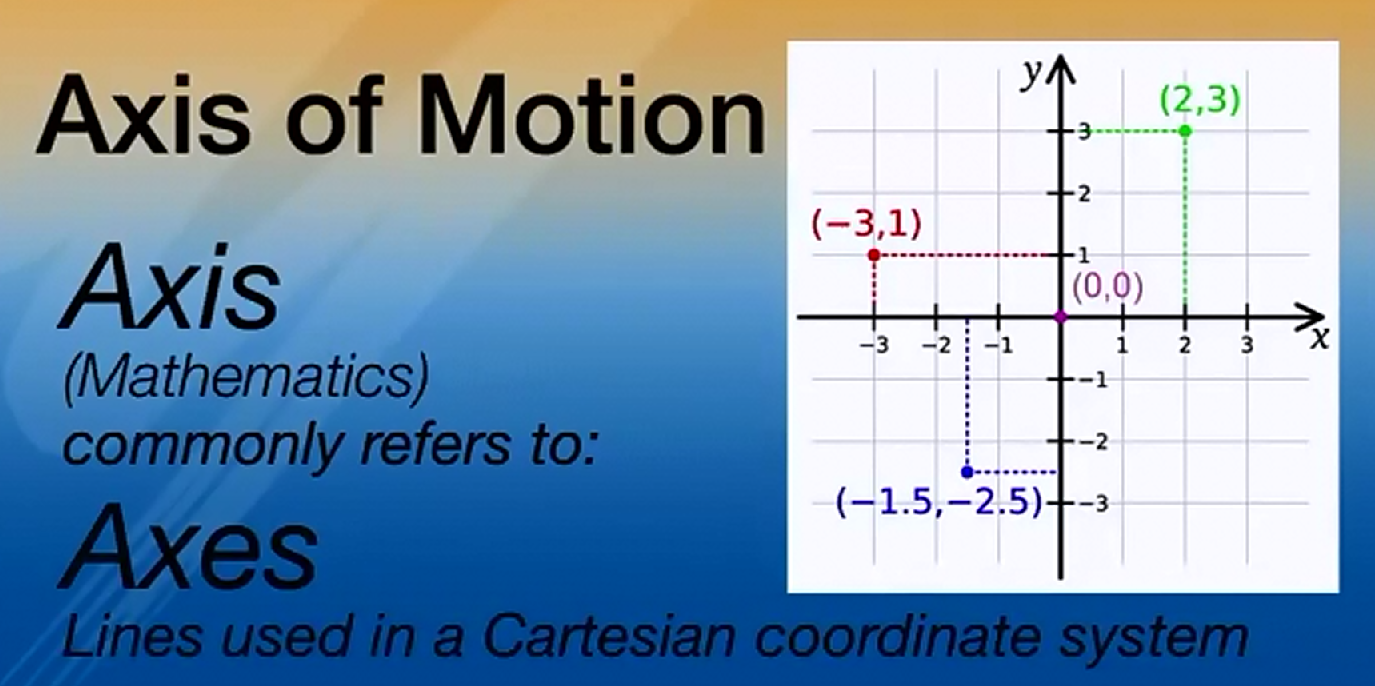 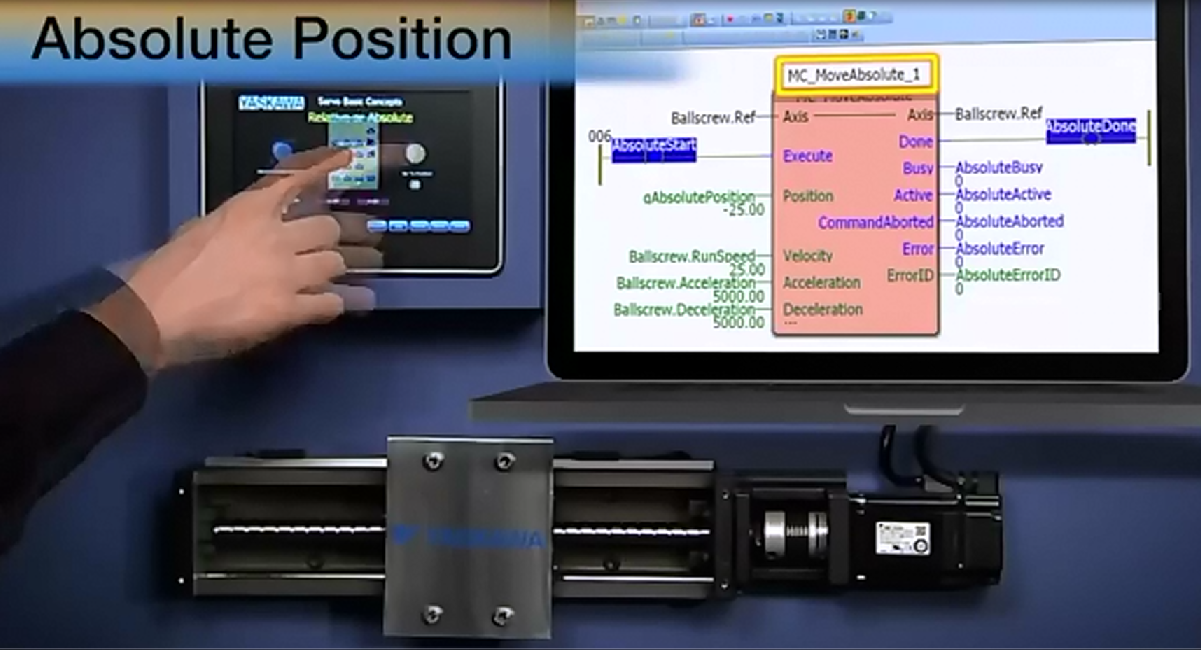 CONTROLADOR DE MOVIMENTO
É o dispositivo que, de fato, controla todos os movimentos, enviando as instruções de movimento. Dependendo da aplicação, os controladores podem ser, por exemplo, um switch ou um computador. O controlador emite um sinal elétrico, geralmente de 10 V.
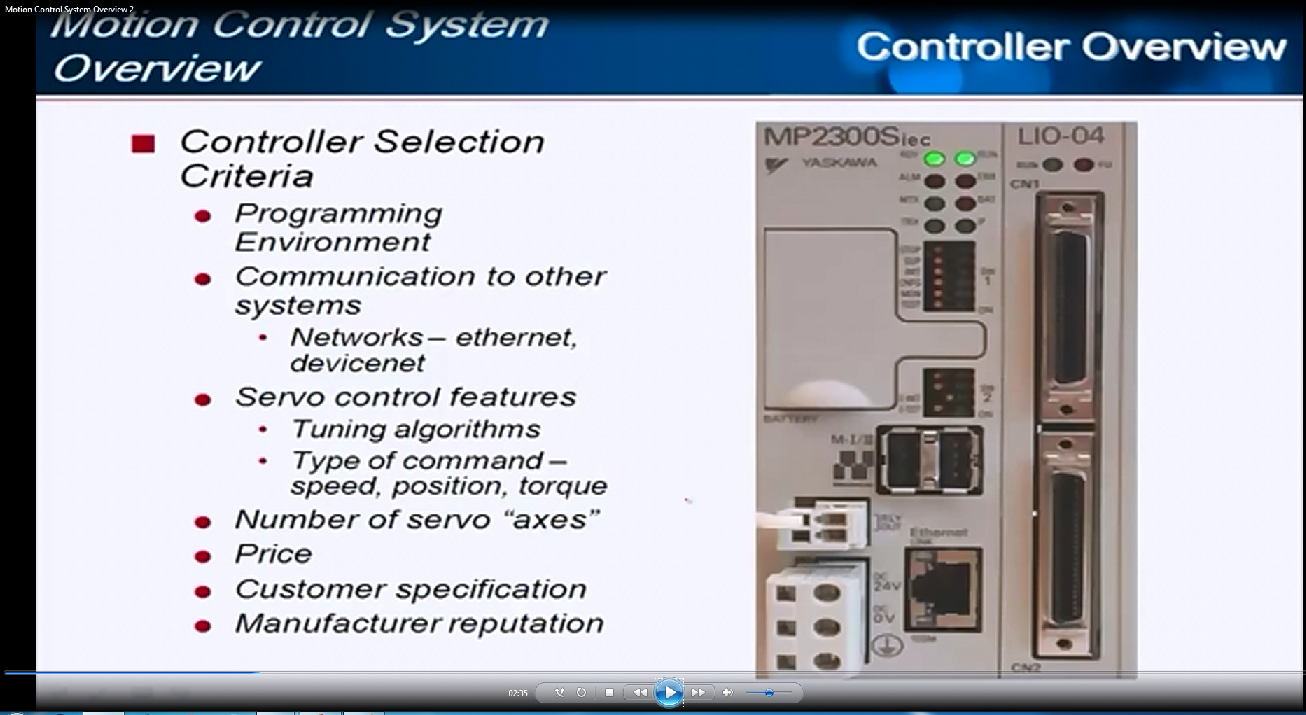 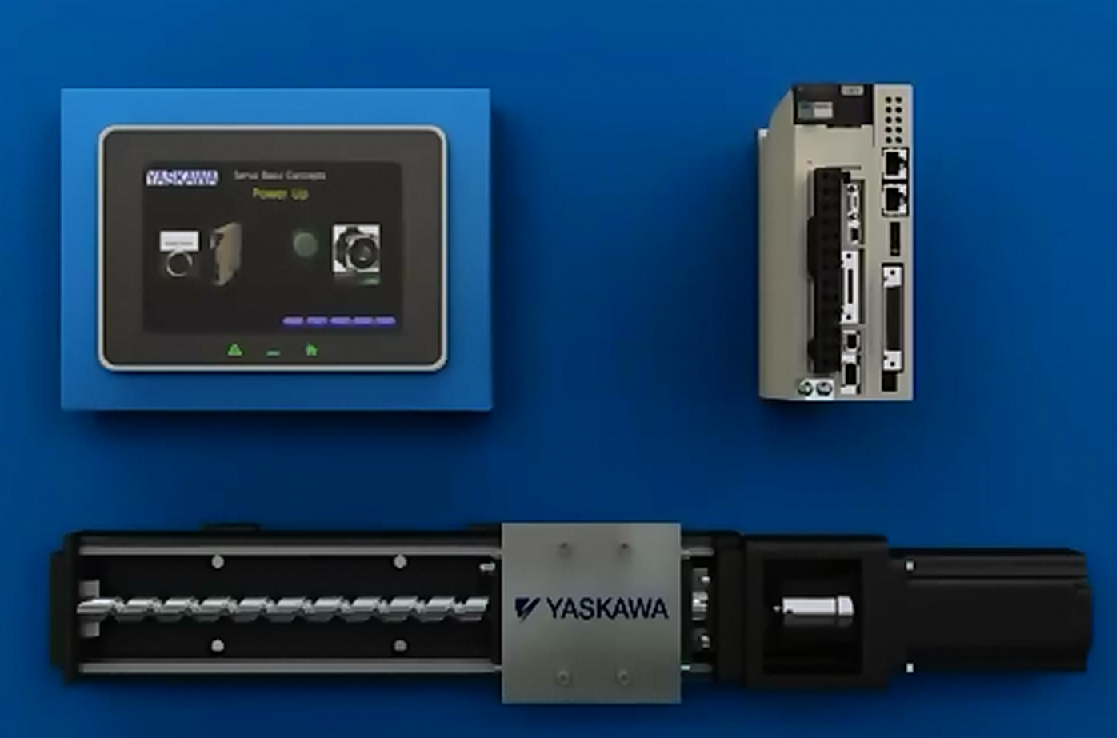 Controlador
AMPLIFICADOR
É a ponte entre o controlador e motor. Os amplificadores transformam o sinal emitido pelo controlador em um sinal capaz de alimentar o motor.
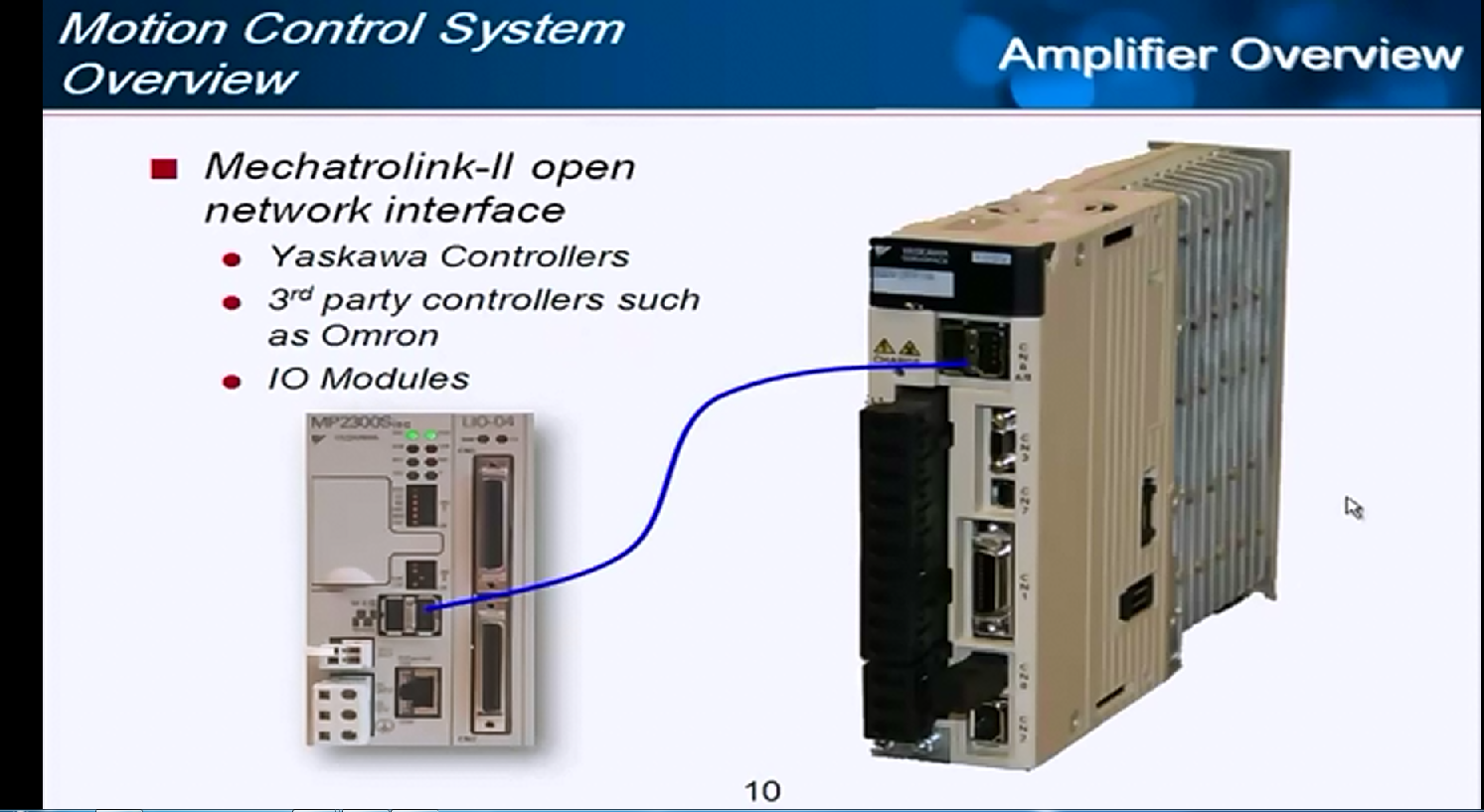 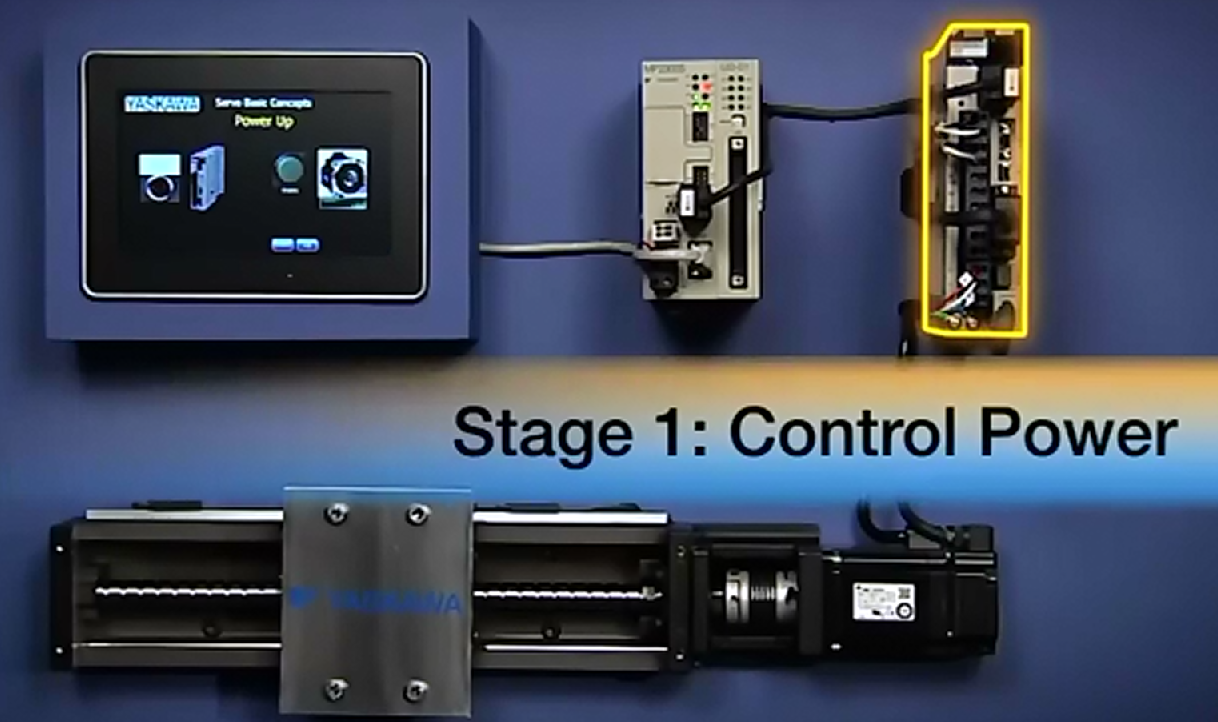 Amplificador
MOTOR
Transformam energia elétrica em mecânica. Com o sinal recebido do amplificador, os motores produzem o torque necessário para movimentar os elementos mecânicos.
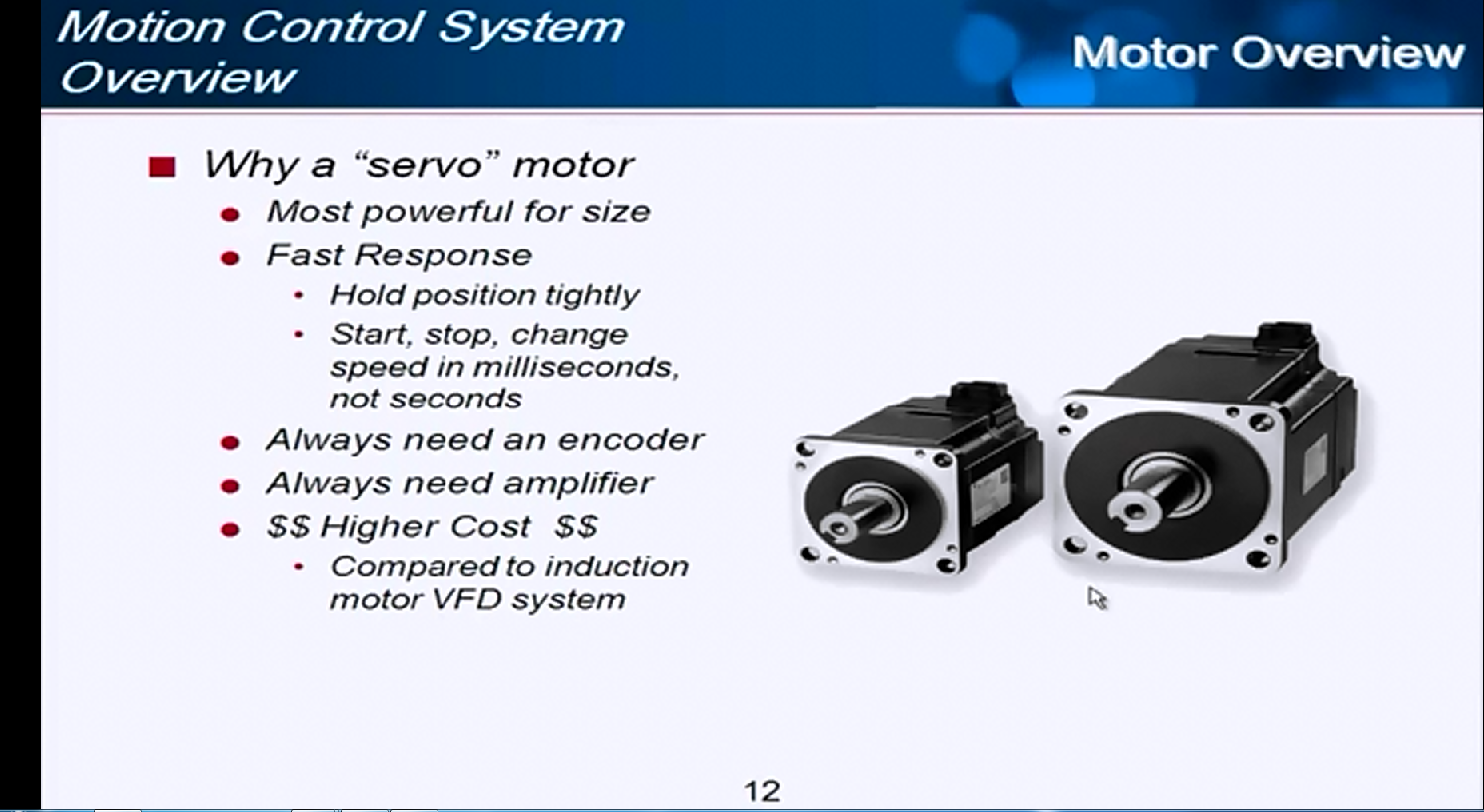 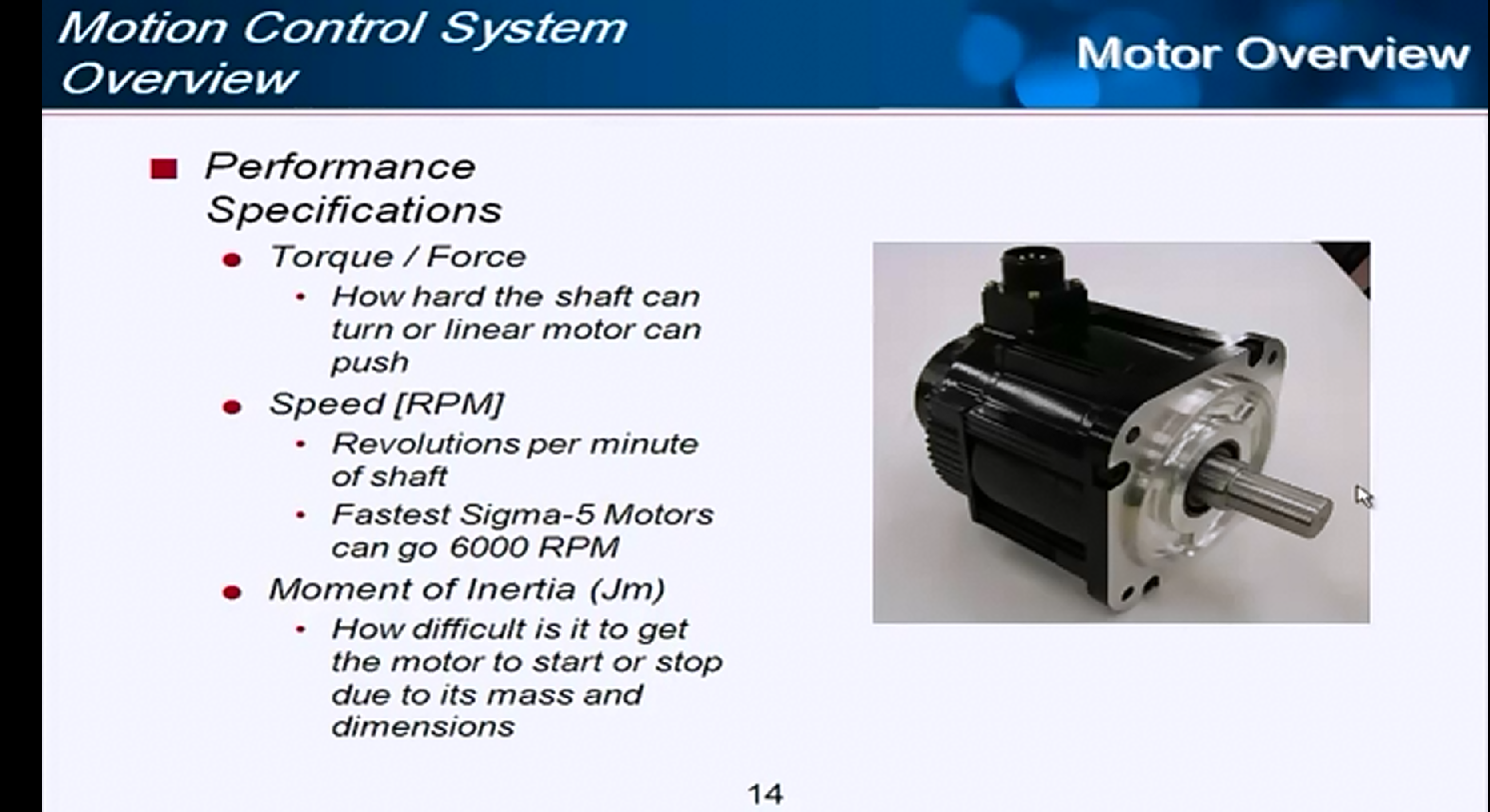 ELEMENTOS MECÂNICOS
São atuadores, braços, gruas, cilindros, correrias, eixos e quaisquer elementos cujo movimento se deseje controlar.
Sistema Mecânico (Atuadores)
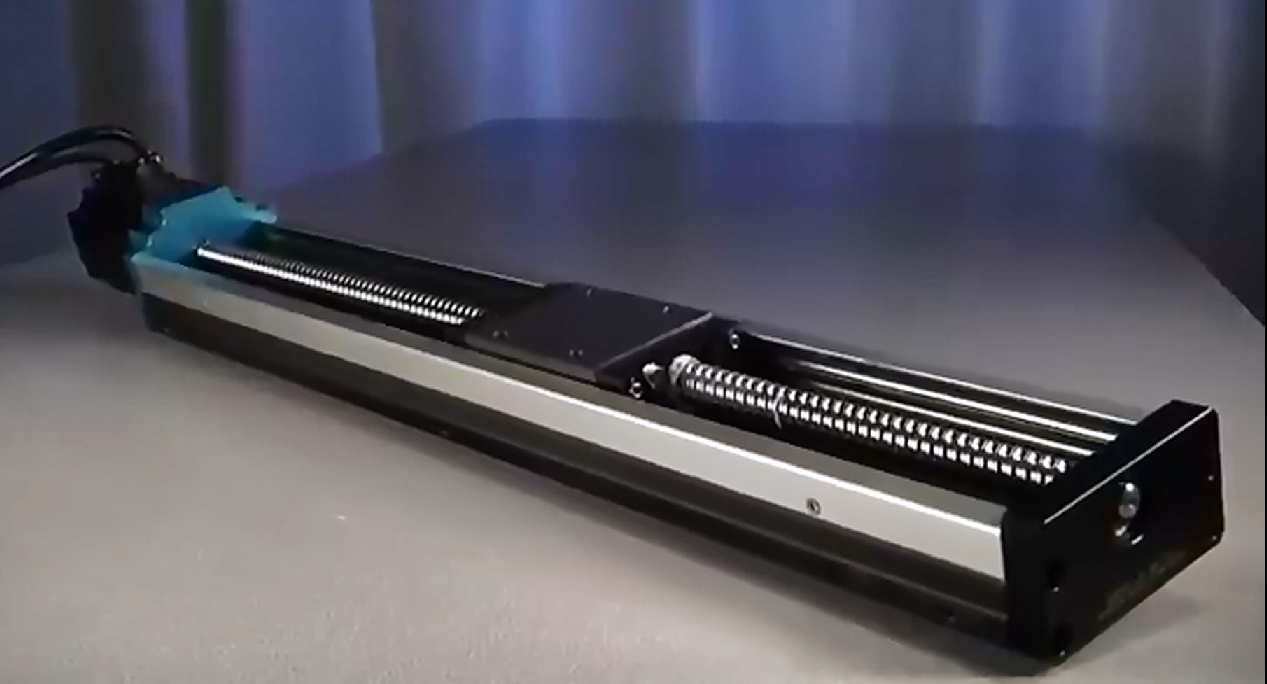 Dispositivos SENSORES
Por fim, em alguns sistemas, um dispositivo Sensor, geralmente um Encoder, pode ser usado para ler a posição do motor e informar ao controlador.
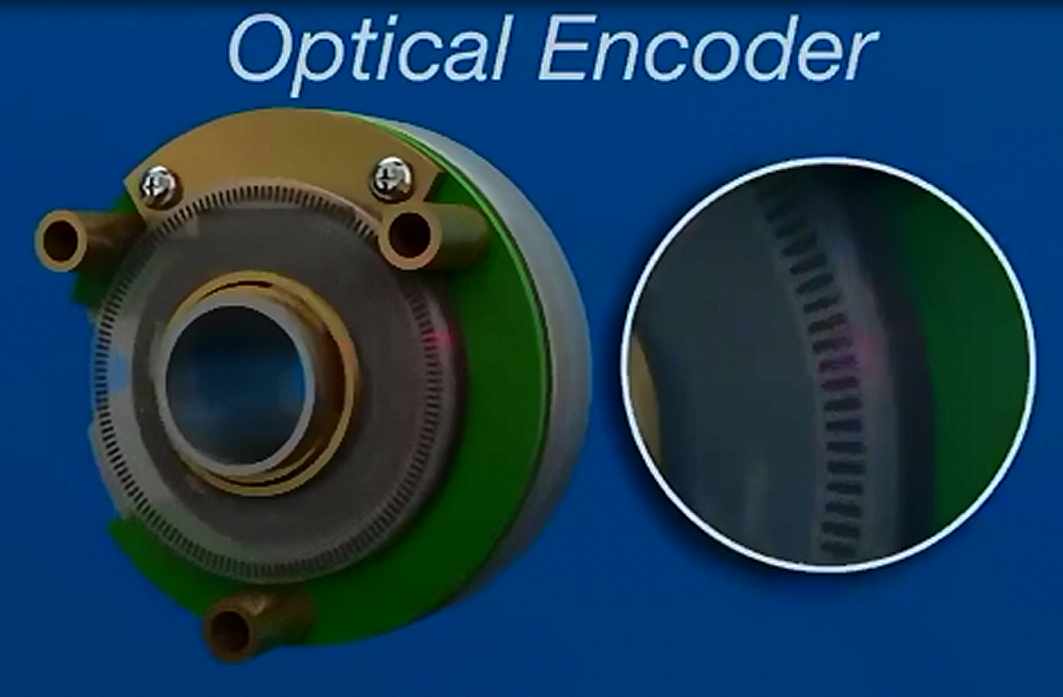 Configurações da  Máquina
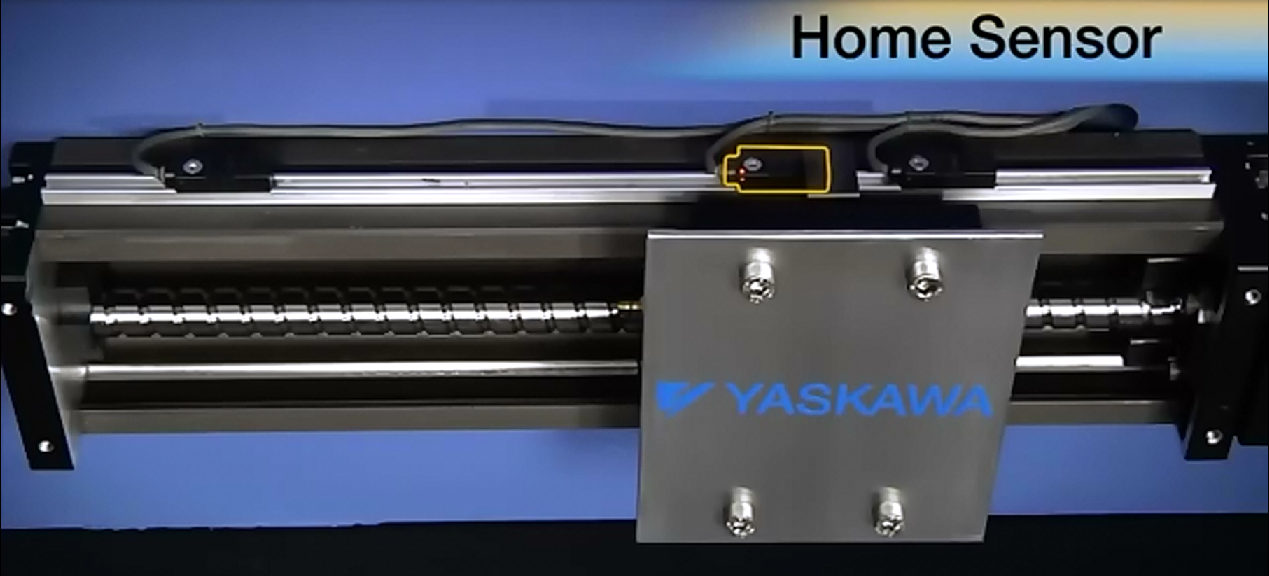 Conclusões
http://professorcesarcosta.com.br/upload/imagens_upload/Guia_de_Aplicacao_de_Servoacionamentos.pdf
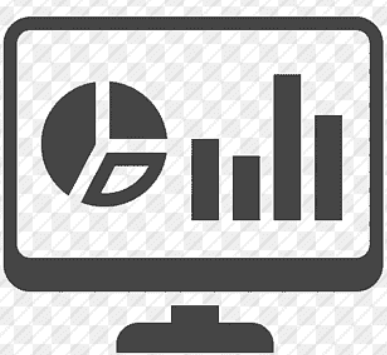 http://professorcesarcosta.com.br/upload/imagens_upload/Controladores%20de%20Movimento.pdf
http://professorcesarcosta.com.br/disciplinas/n7srv
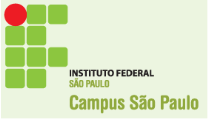